Figure 4. Histograms of length and maximal depth of the central sulcus (CS), the superior temporal sulcus ...
Cereb Cortex, Volume 14, Issue 8, August 2004, Pages 840–850, https://doi.org/10.1093/cercor/bhh042
The content of this slide may be subject to copyright: please see the slide notes for details.
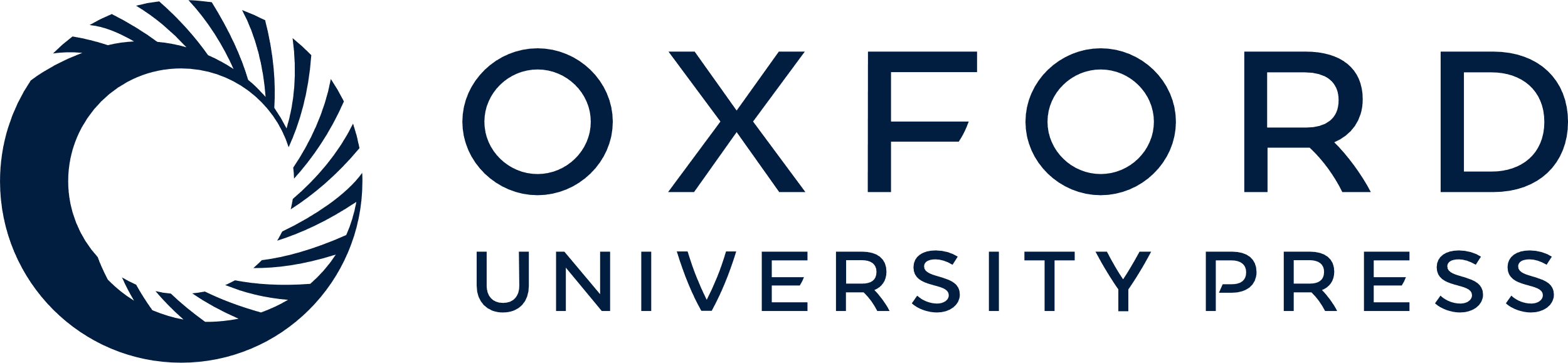 [Speaker Notes: Figure 4. Histograms of length and maximal depth of the central sulcus (CS), the superior temporal sulcus (STS) and the intraparietal sulcus (IPS). A significant decrease in maximal depth is found in the left and right superior temporal sulci and in the right intraparietal sulcus in TS subjects compared to controls (*P < 0.05, **P < 0.005). A trend towards a decrease in length of the right intraparietal is also observed.


Unless provided in the caption above, the following copyright applies to the content of this slide:]